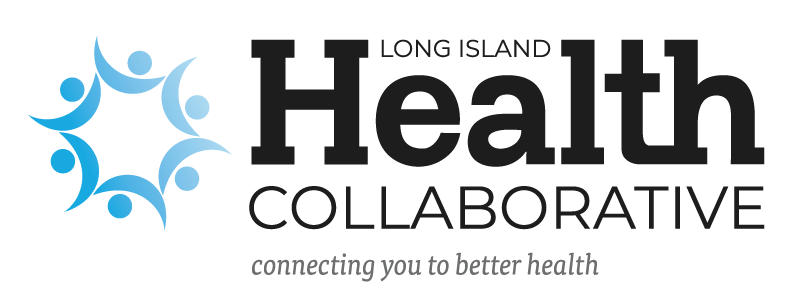 CHNA 2022 Work Group
Monthly Meeting – May 3, 2022
Welcome & Introductions
Thank you for joining us! 
Please share your name and what organization you are representing in the chat box.
CHS
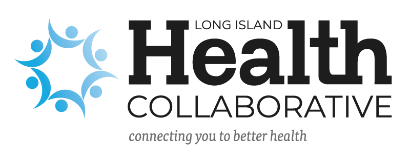 Agenda
Welcome and Introductions
Timeline
Regional Priorities
NYSDOH Resources
CHAS Data
CBO Key Informant Interview Qualitative Analysis Presentation
Next Steps
Discussion, Questions, Concerns
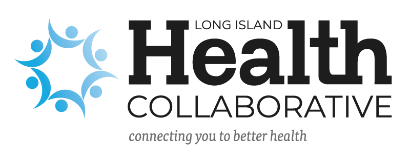 Timeline
April 5 Meeting: consensus on priorities based on analysis
JAN
MAR
MAY
JUL
JUN
DEC
FEB
APR
Late March: All CBO Key Informant Interviews complete
Early May: CBO Key Informant Interview analyses complete
CBO surveys all back by mid January
Full CHNA due
December 2022
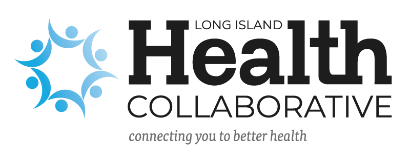 Regional Prevention Agenda Priorities
2 selected at last meeting
Prevent Chronic Diseases
Promote Well-Being and Prevent Mental and Substance Use Disorders
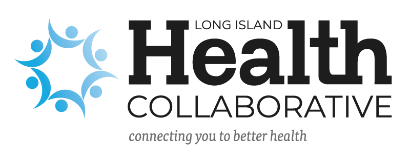 NYSDOH Resources
The County Health Indicators by Race/Ethnicity (CHIRE): https://www.health.ny.gov/statistics/community/minority/county/ 
The Leading Causes of Death dashboard: https://www.health.ny.gov/statistics/leadingcauses_death/.  
The Maternal and Child Health dashboard: https://www.health.ny.gov/MCHdashboard  
The Asthma Control Program Data Dashboard: https://www.health.ny.gov/asthmadashboard 
The County/ZIP Code Perinatal Data Profiles: https://www.health.ny.gov/statistics/chac/perinatal/
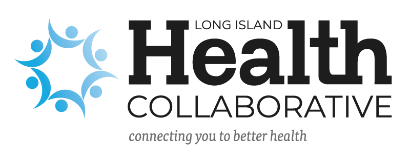 2021 CHAS Data
Available on the LIHC website
https://www.lihealthcollab.org/member-resources/data-resources
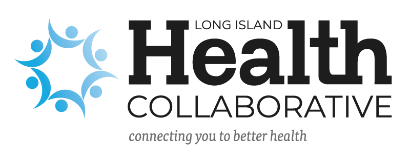 Key Informant Interview Analysis
Introducing Michael Pape, Stony Brook University MPH Student
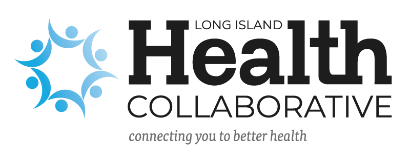 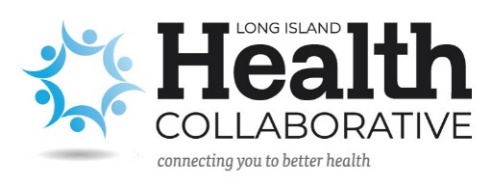 Community-Based Organization Key Informant Interview Qualitative Analysis Presentation
Michael Pape
Stony Brook University | MPH
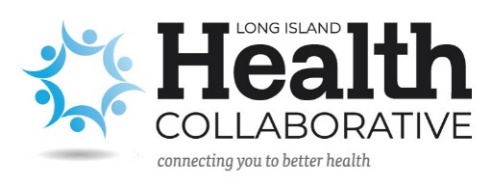 Introduction and Background
The Long Island Health Collaborative, Nassau and Suffolk County Health Departments, and Long Island Hospitals are conducting a Community Health Needs Assessment

Key informants from community-based organizations across Long Island had answered a previous health needs survey and expressed interest in developing further discussion and sharing their expertise
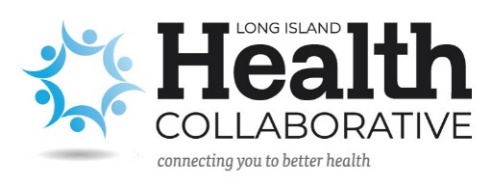 Purpose Statement and Research Question
The purpose of this interview project was to identify key themes highlighting the most pressing health issues facing Long Island’s populace. Key informants from a variety of community-based organizations were interviewed and asked to identify health and social barriers and how they could be overcome for the population served

What are the predominant health issues and barriers affecting Long Islanders?
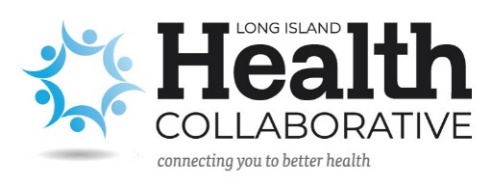 Methodology
Interview Structure: Grounded Theory
Participants provide accounts of first-hand experience with the subject inquired 
Interview instrument provides a mixture of open-ended response and rigid selection to invite participants to respond within a focused structure
Researcher reviews the interview data collected; ideas and concepts become apparent and consistent and dominant themes surface
These themes are tagged as “codes”; additional collection and re-review of data can group codes into higher-level concepts
Additional themes drawn from the Kaiser Family Foundation Social Determinants of Health six domains and the five New York State Prevention Agenda Priorities
Sampling Procedure
Purposeful sampling: sending out surveys to key informants from CBOs who have knowledge and experience with Long Island’s healthcare landscape 
20 informants expressed interest in being interviewed and were contacted
Consistent outreach and follow-through yielded 12 informants to fully proceed to the interview stage
Interviews were conducted between February 23rd, 2022 to March 4th, 2022
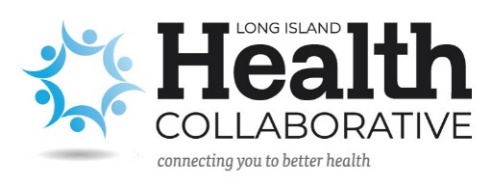 Interview Process
Interview Instrument
Data Collection
Participation was voluntary
Responses confidential
Interview was conducted and recorded via Zoom with two interviewers
Audio recordings were transcribed and uploaded to Atlas TI for analysis with interviewee permission
Transcripts were cross-examined between each other to observe similarities and differences 
Common themes in all transcripts were identified and coded, with the codes derived via grounded theory as they were presenting themselves in the text
Codes were also informed by New York State’s Prevention Agenda and the Kaiser Family Foundation Social Determinants of Health six domains
Information from the interviews was aggregated and a comprehensive report was produced
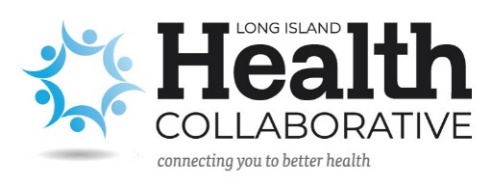 Interview Content
Codes
Common Themes
Mental health
“We don’t have enough organizations who are qualified providers of [mental health] services to actually offer them. We don’t have enough people who are qualified in our system to actually provide the services”
Financial insecurity
“It’s not true that people can live on $15 an hour, I mean let’s just get right down to the basics […] but if we look at the poverty uptick in Nassau County you know that the percentage of poverty in Nassau County is through the roof.” 
Education
“Education on all levels is critical, both as an adult and traditional K through 12, is the key to both a community’s survival and personal success”
Barriers to healthcare
“You’re not thinking about your mammogram if you don’t have food to eat. We try to remove whatever barrier is preventing you from getting the health care that you need”
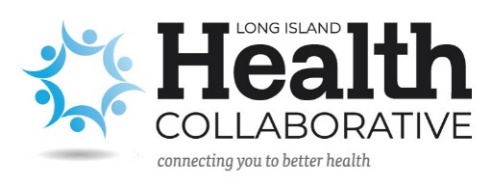 Results
All participants talked about their roles and organizational objectives with enthusiasm
All participants provided their expertise regarding the social determinants of health most impacting Long Island
All participants expressed what they would like to see improved about Long Island’s social and healthcare landscape and additional goals moving forward
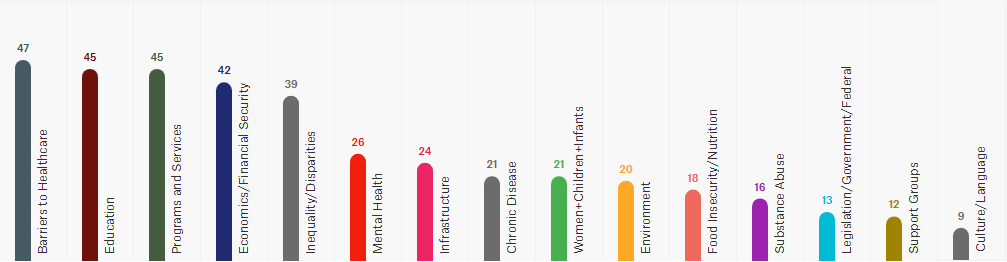 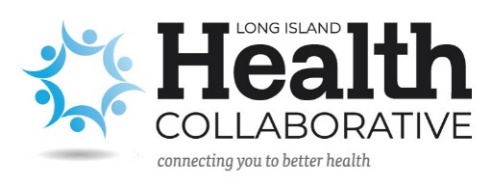 Discussion, Experience and Reflection
Learned much about the interviewing process, along with the Long Island Health Collaborative’s operations and goals
More comfortable with the process of qualitative research, and the grounded theory of qualitative research and data analysis
More informed about Long Island’s healthcare and economic landscape
Learned about the Kaiser Family Foundation’s Social Determinants of Health
CBO Survey Quantitative Analysis
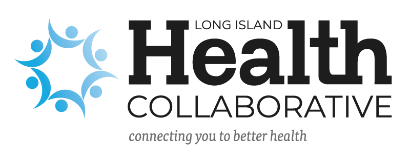 CBO Survey Quantitative Analysis
45 total responses
Analysis complete
Available on LIHC website https://www.lihealthcollab.org/member-resources/data-resources
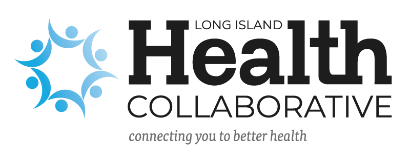 Next Steps
CHNA due December 2022
Template coming in June
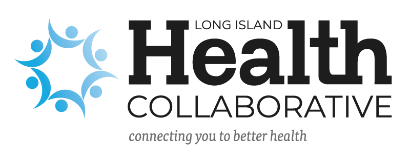 Discussion, Questions, etc.
Questions, comments, concerns?
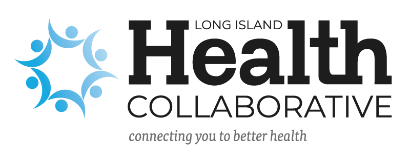